Missionary Care
Heavenly Father, Your almighty hand have protected our missionary Joanne every day as she serves in a country that is closed to the Gospel. We are thankful that from January to May this year, a total of 40 students enrolled in the Elementary Chinese Course, which has given our missionary Joanne the opportunity to know them and share the
1/3
Missionary Care
love of our Lord Jesus. Towards the end of May, Joanne will be using 24 Gospel pictures to share the Bible message with the students in a creative way. We ask the Holy Spirit to prepare the students' hearts so as to receive the seed of the Word of Life. Currently, the children's fun reading clubs have been launched in four locations. This Easter, the missionary and
2/3
Missionary Care
teachers shared the story of Jesus' birth, teaching, healing, death and resurrection with 122 children. May the Holy Spirit continue to anoint the teachers. Their creative teaching will effectively build bridges of the Gospel in the local community. In the name of our Lord Jesus Christ, Amen.
3/3
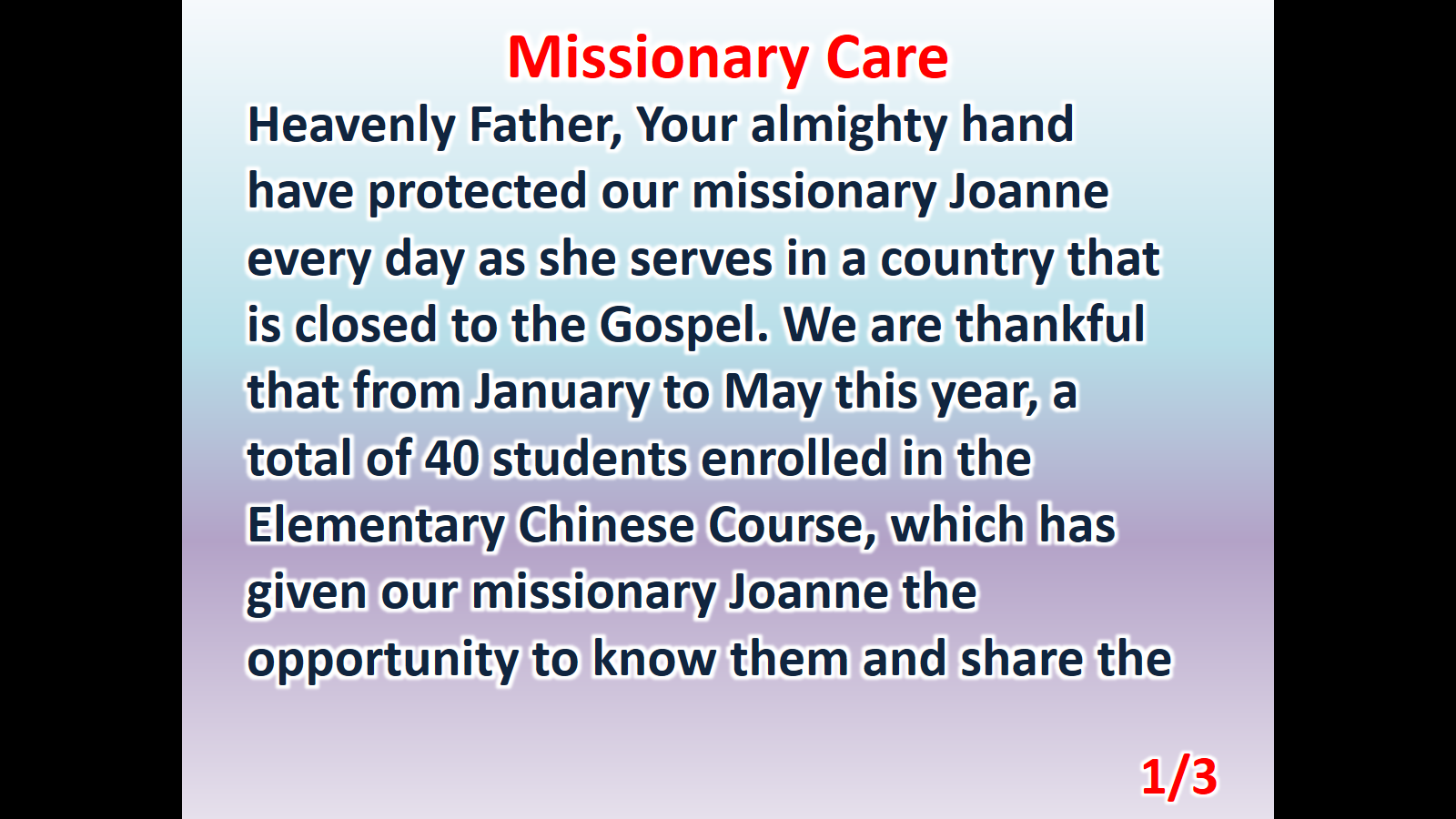 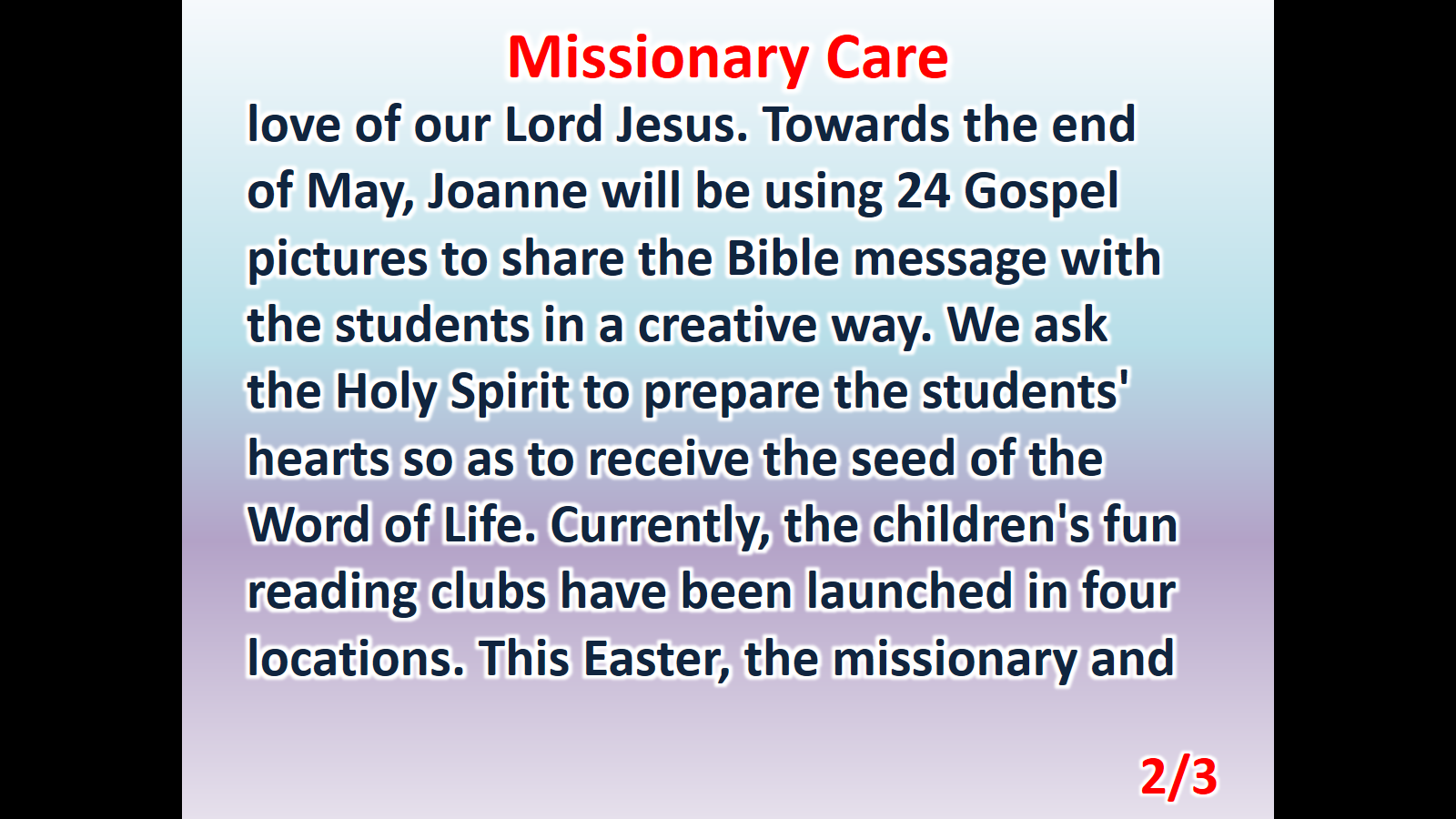 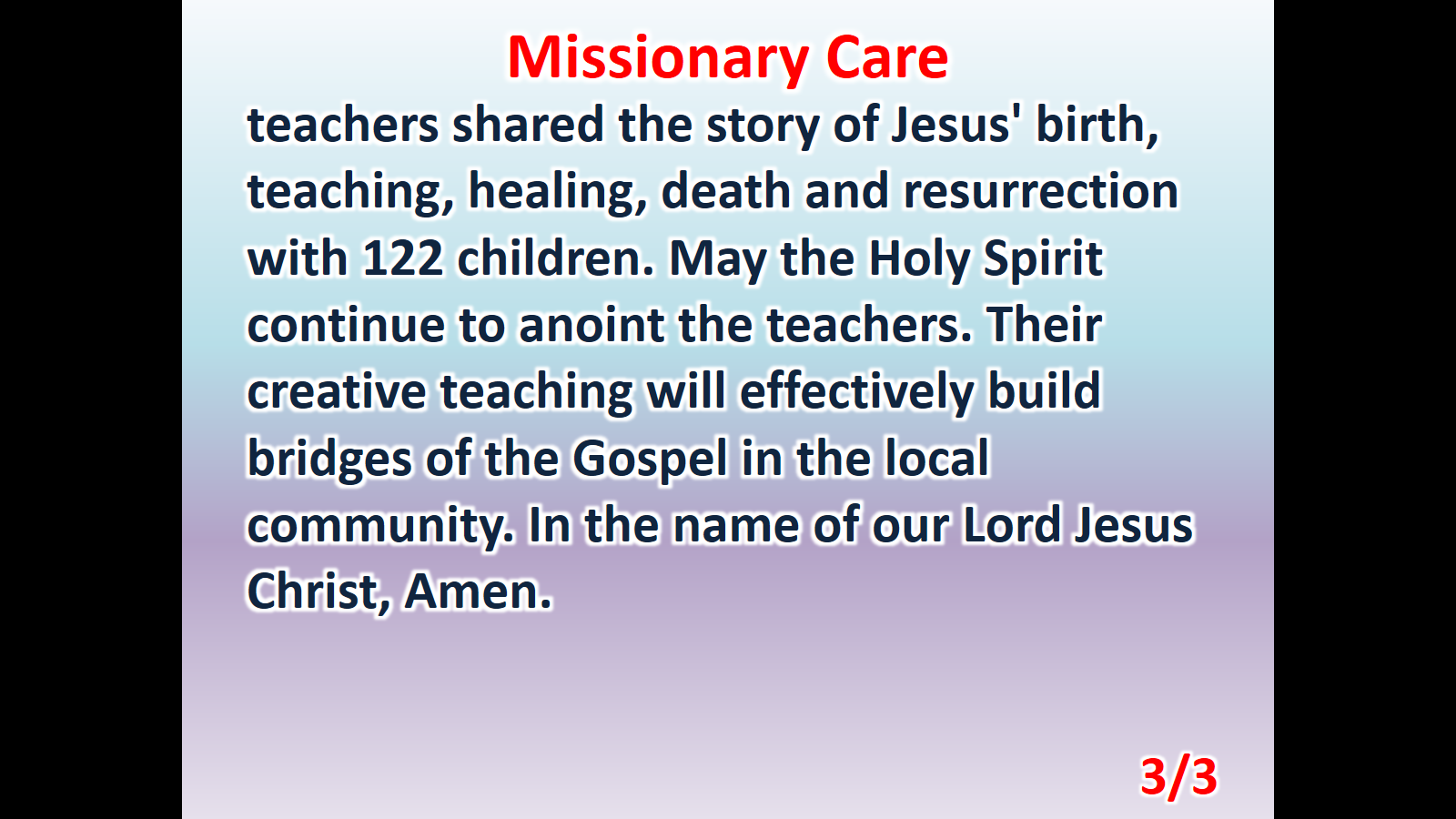